История развития металлургической и горнодобывающей промышленности России. Описание крупнейших предприятий ЕВРАЗа
Автор: Савченко В.А.,
учитель технологии, 
г. Новокузнецк
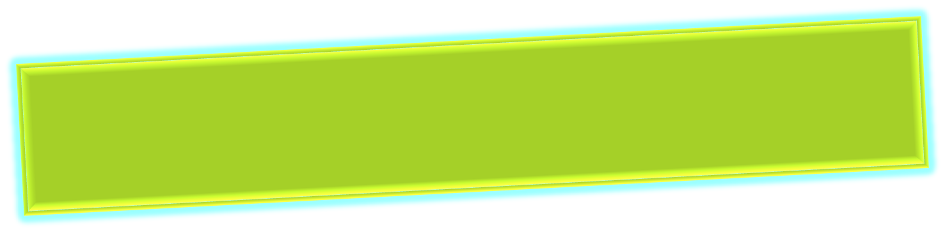 История становления металлургии в России
2
Медь
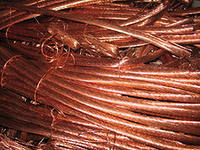 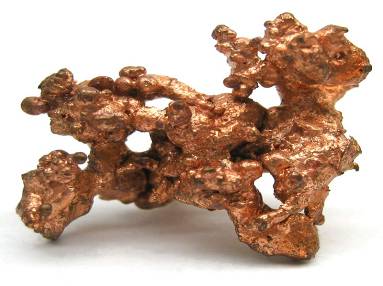 Золото
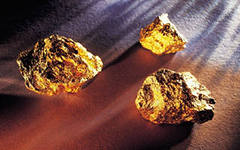 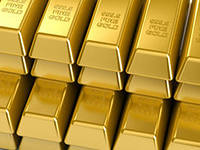 3
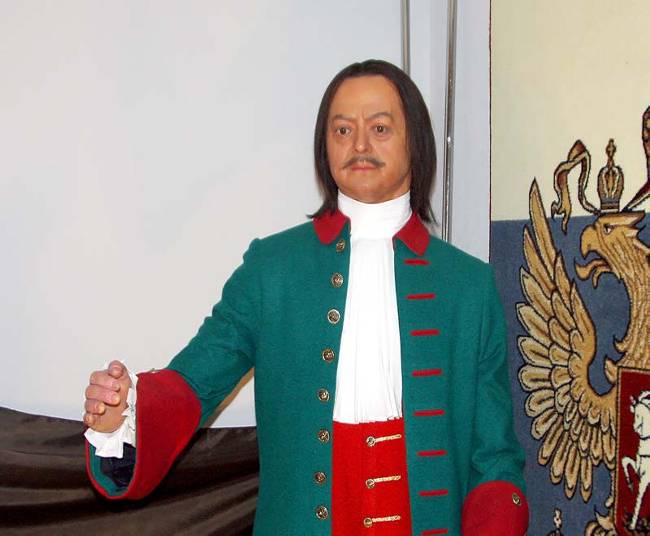 Пётр I - русский царь (1682) и первый император всероссийский (1721), создатель русского флота, основатель Санкт-Петербурга, полководец и дипломат, сумевший провести самые радикальные реформы в истории России
4
Доменная печь
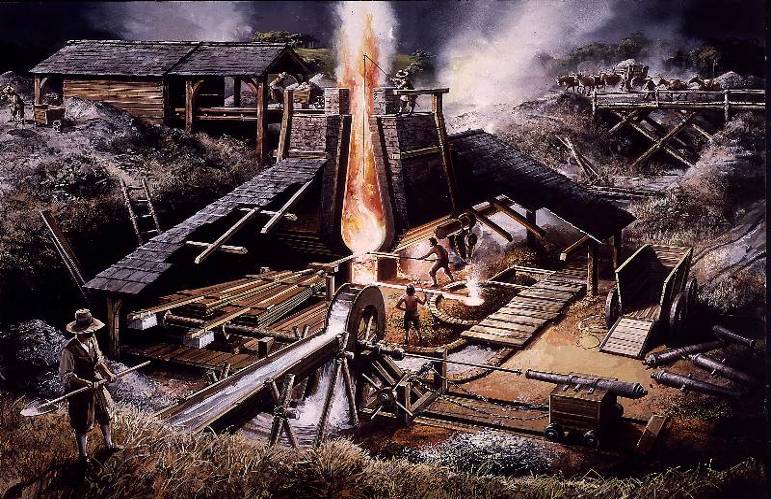 5
История становления горной промышленности в России
История становления горнодобывающей  промышленности в России
6
Пётр Великий
Приказ рудокопных дел: «На Москве золотые и серебряные и иных руд дела ведать окольничему Алексею Тимофеевичу Лихачеву да дьяку Козме Борину, а сидеть им в Приказе Болыиия Казны особо и писать Приказом рудокопных дел».
7
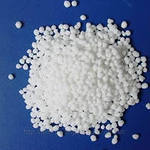 Селитра
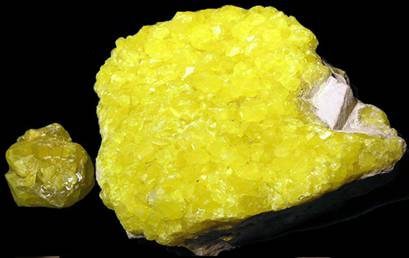 Сера
8
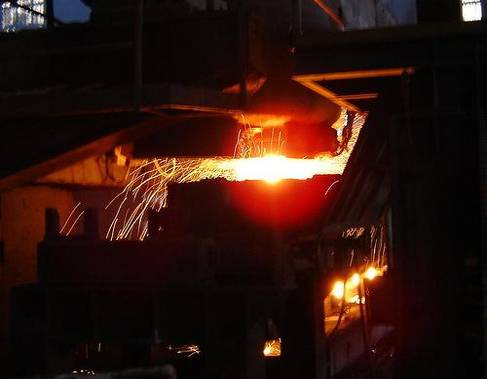 История развития металлургической и горнодобывающей  промышленности Кузбасса
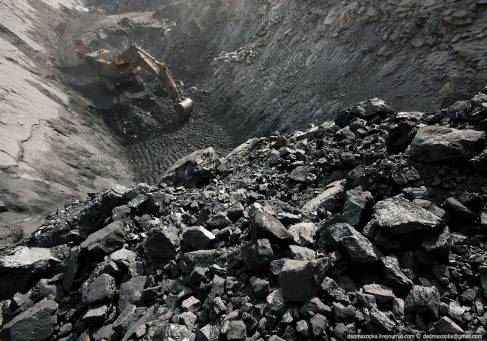 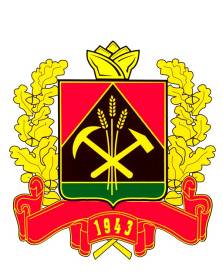 9
Серебряная и железная  руды
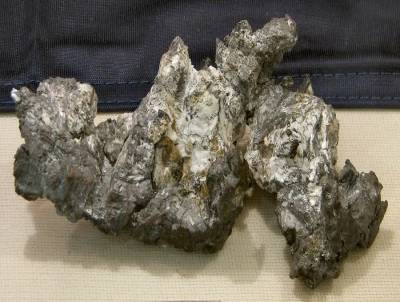 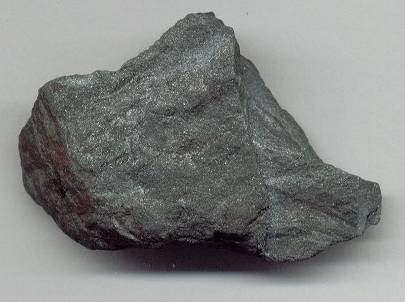 10
Аки́нфий Ники́тич Деми́дов (1678 — 1745) — русский предприниматель из династии Демидовых, сын Никиты Демидова, основатель горнозаводской промышленности на Алтае.
11
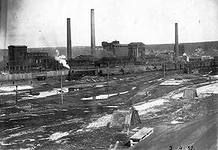 Коксохимзавод. Кемерово
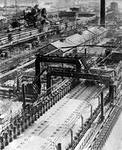 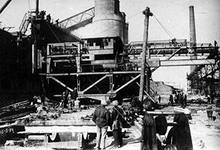 12
50 тысяч танков и 45 тысяч самолетов, используемых во время ВОВ, были изготовлены из стали, выплавленной кузнецкими металлургами!
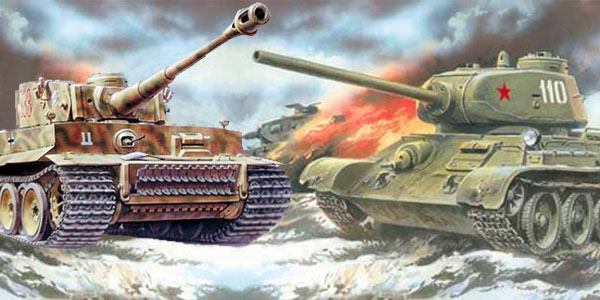 13
Компания ЕВРАЗ занимает 15-е место в мире по объемам производства стали

В Компании ЕВРАЗ работает более
110 000 человек
14
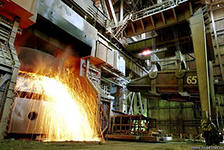 ЗСМК
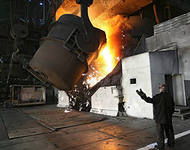 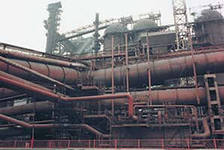 15
ЗСМК
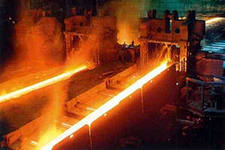 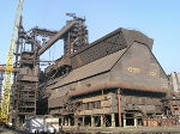 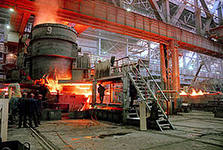 16
НТМК
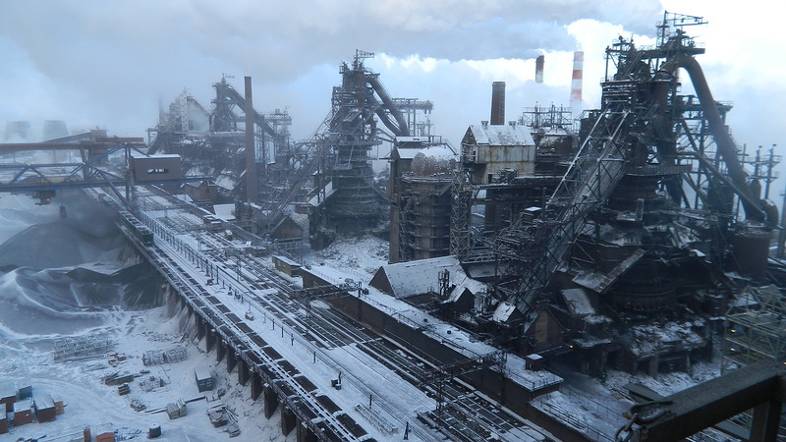 17
НТМК
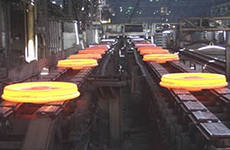 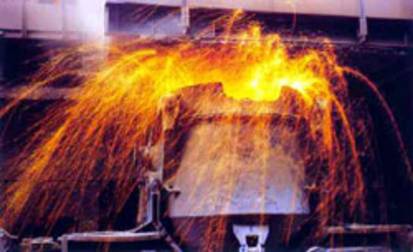 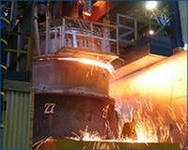 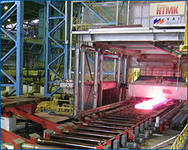 18
КГОК
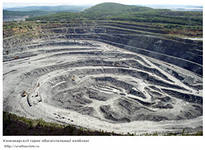 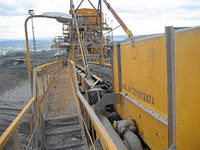 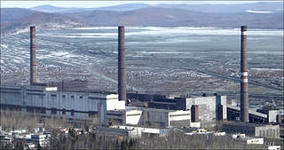 19
ВГОК
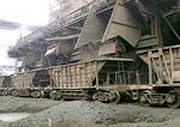 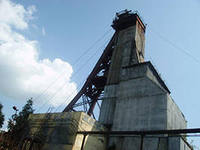 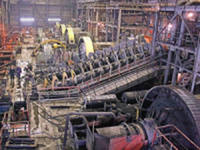 20
Евразруда
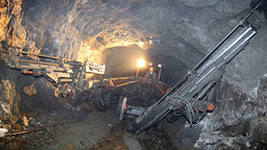 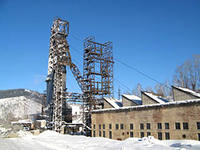 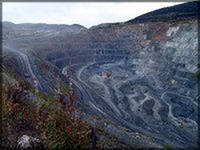 21
Спасибо за внимание!